Современные тренды в образовании
Директор МАОУ Лицея № 9 «Лидер» Осетрова Ирина Геннадьевна 
12 Мая 2018
Тренды сегодня – цели на будущее
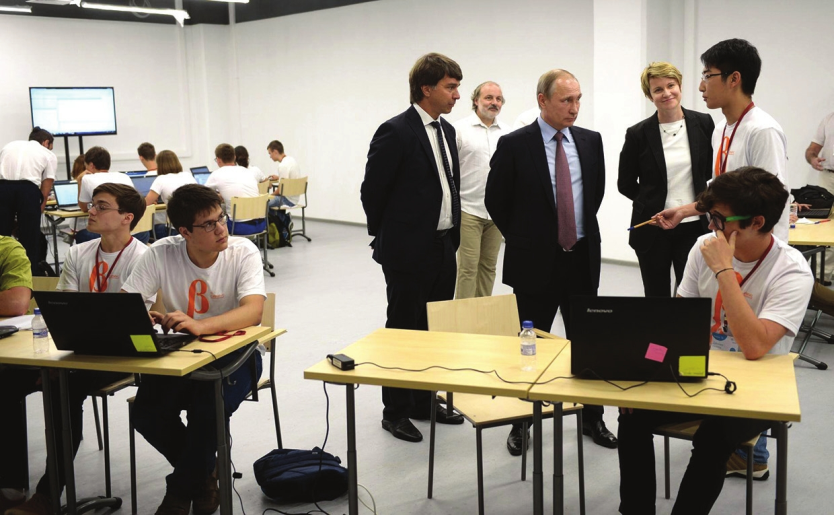 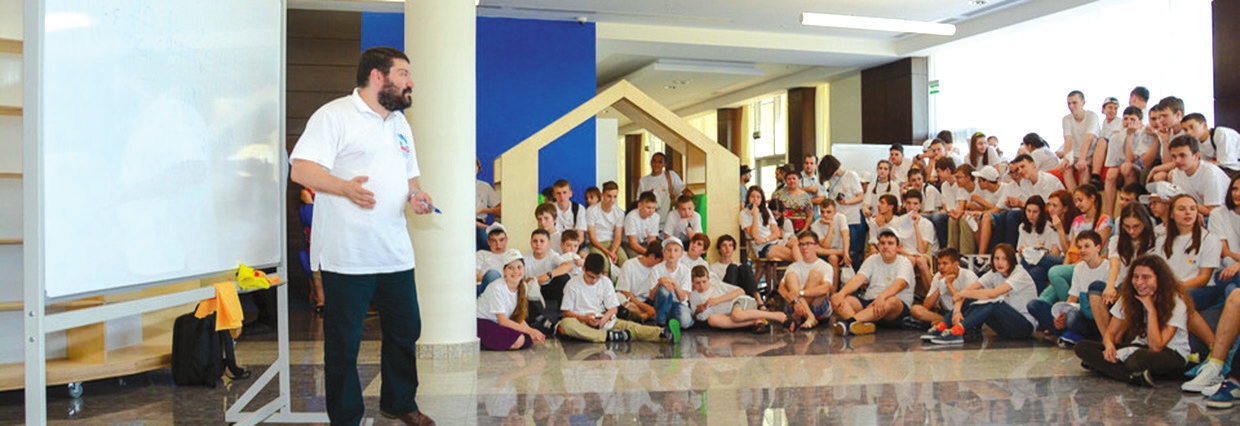 К
Тренды
Образовательный ландшафт
Технологии
Компетенции
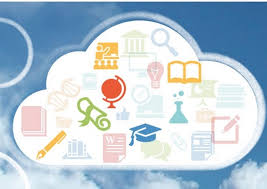 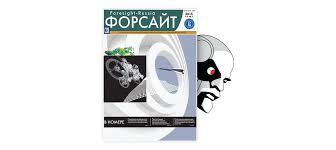 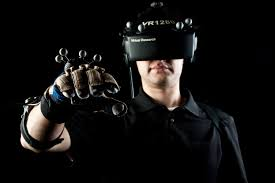 Современные тренды
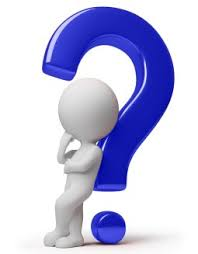 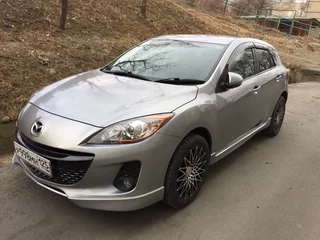 Тренд 1. Глобализация


Тренд 2. Рост конкуренции 
в экономике 



Тренд 3. Автоматизация
- межпредметные знания
- коммуникативная компетентность
- знание иностранных языков
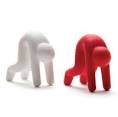 - максимальная гибкость
- высокая креативность
- самостоятельность действий
- организация проектов
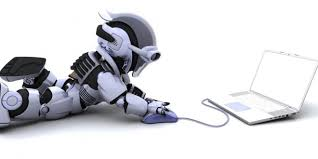 - способность к художественному творчеству
- владение простейшими навыками программирования
Современные тренды
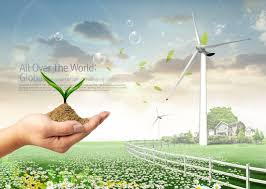 Тренд 4. Требования к экологичности



Тренд 5. Цифровизация



Тренд 6. Распространение ценностей 
сетевой культуры
бережливое отношение к любым типам используемых ресурсов, сокращение отходов
навыки экологически ответственного мышления 
- управление экологией собственного сознания
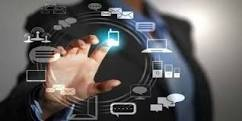 изменение способов передачи знаний
изменение прорцесса фиксации достижений
индивидуализация образования
использование онлайн ресурсов
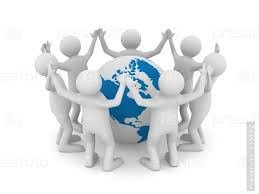 Цифровой след в сети
Высокая эффективность командной работы
Культура общения в сети
Школа краудфандинга
Современные тренды
Тренд 7. Индивидуализация 
образования и компетентностный
Подход



Тренд 8. Прагматизация
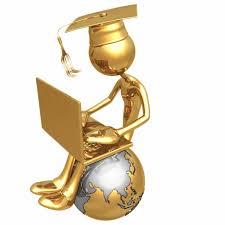 рост числа осознанно выбранных курсов
требование работодателя –определенный и подтвержденный набор компетентностей
индивидуализированные образовательные продукты – набор сертификатов
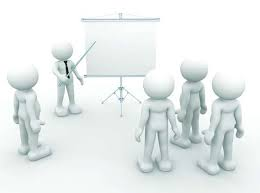 бизнес ищет таланты с раннего возраста
обеспечение работы в командах над реальными проектами
Современные тренды
«Обучение – целенаправленный процесс организации деятельности обучающихся по овладению знаниями, умениями, навыками и компетенцией, приобретению опыта деятельности, развитию способностей, приобретению опыта применения знаний в повседневной жизни и формированию у обучающихся мотивации получения образования в течение всей жизни»
Тренд 9. Образование
в течение всей жизни


Тренд 10. Обучение команд и проектно-ориентированное образование в сообществах практики
навыки распределения задач при решении проблем
группа как пространство взаимного обучения: каждый может выступать учеником и учителем
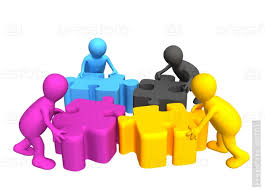 Современные тренды
Тренд 11. Геймификация образования
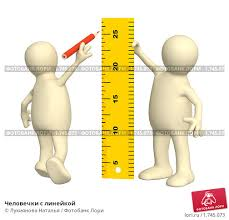 Игра – это способ достижения целей в совместной деятельности, разворачивающейся в специфических условиях по определенным правилам
игровые достижения как образовательный результат
командообразование
индивидуализация мышления
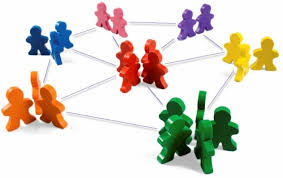